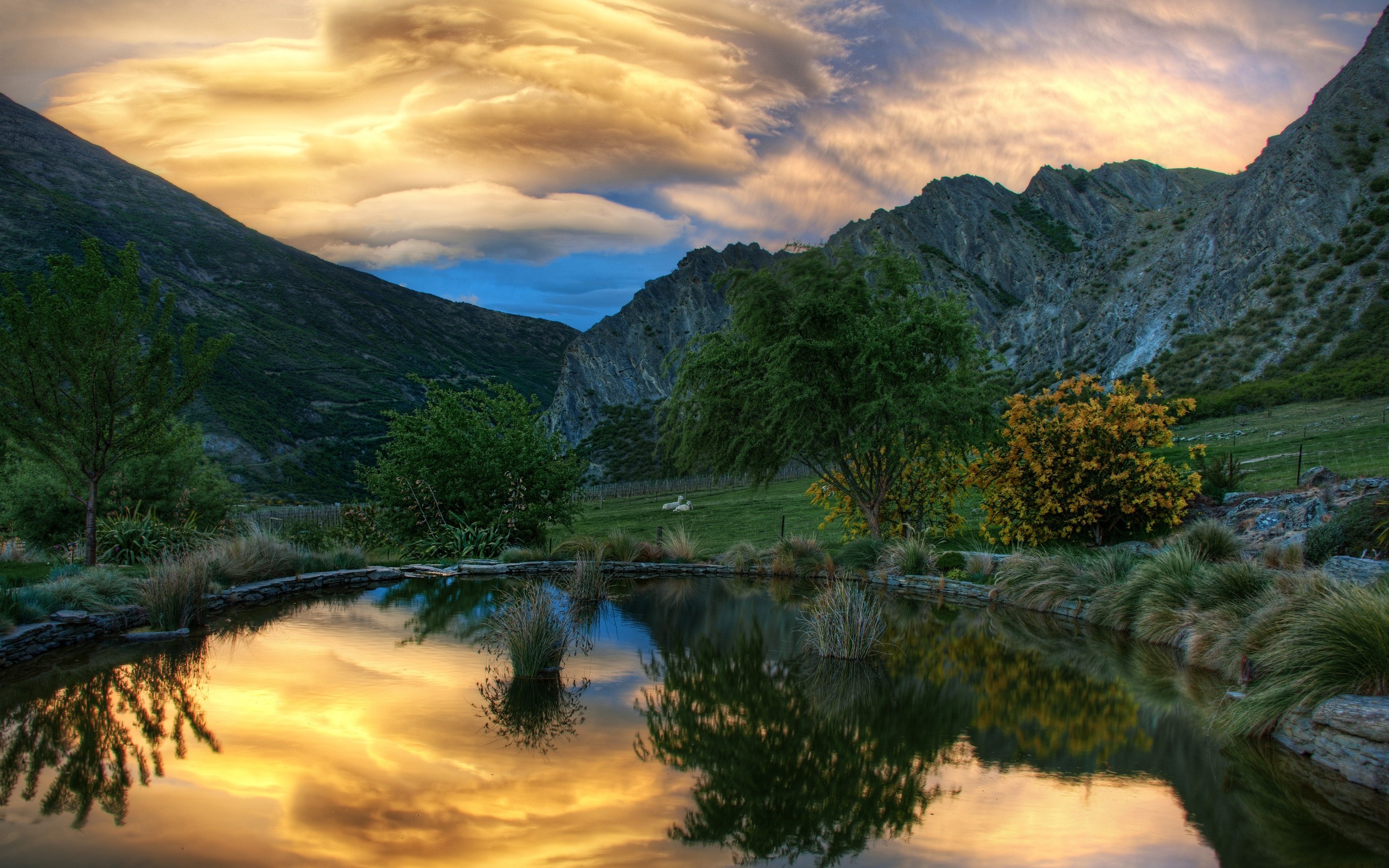 Live in harmony with yourself.
в
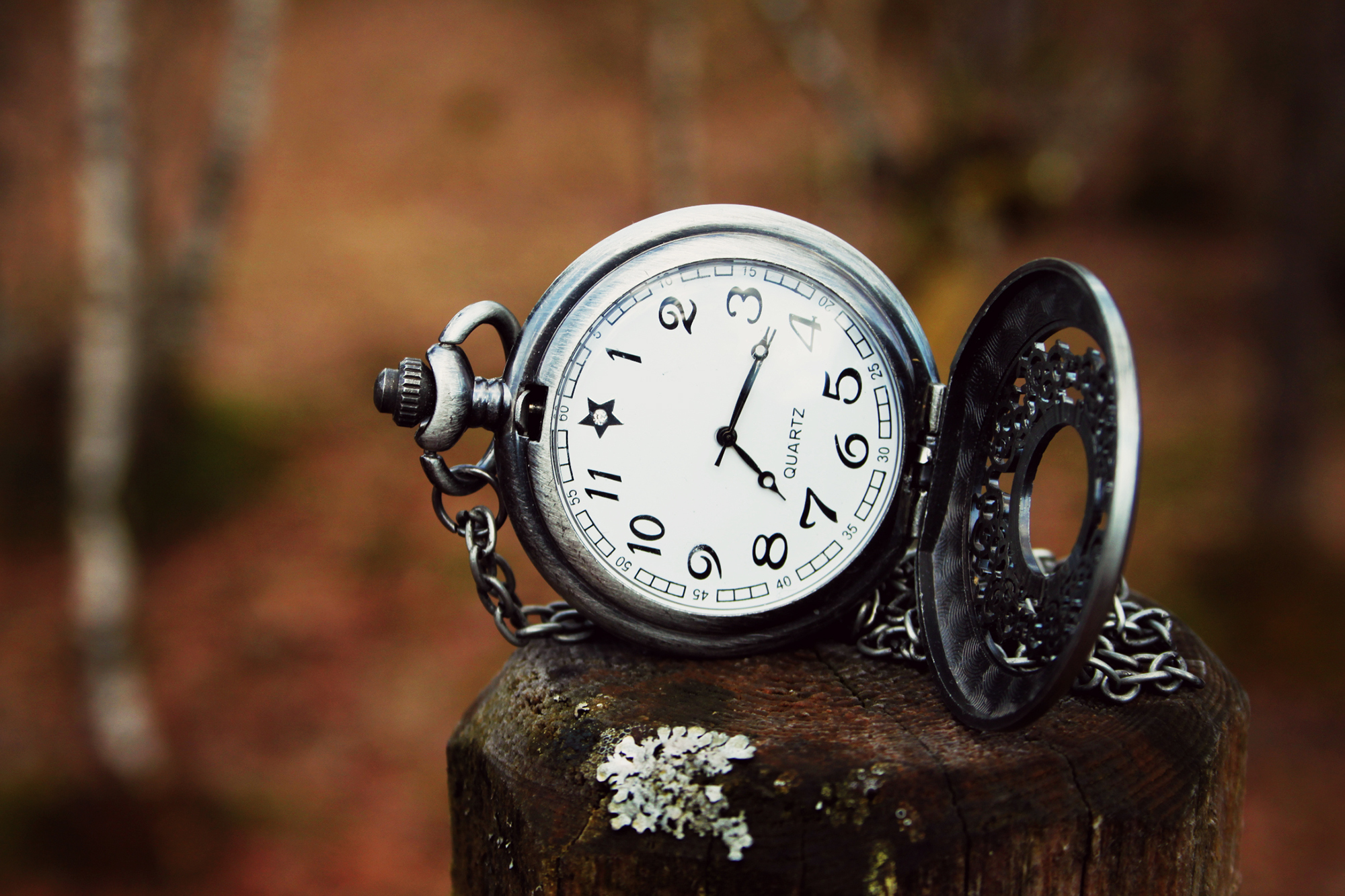 In order to become happy, a person needs to learn to live in harmony with the outside world, with himself, to find the perfect balance between his inner and outer expression. Learning to live in harmony with yourself is not easy. This is a serious work on their habits and their shortcomings, and therefore will require some effort and time.
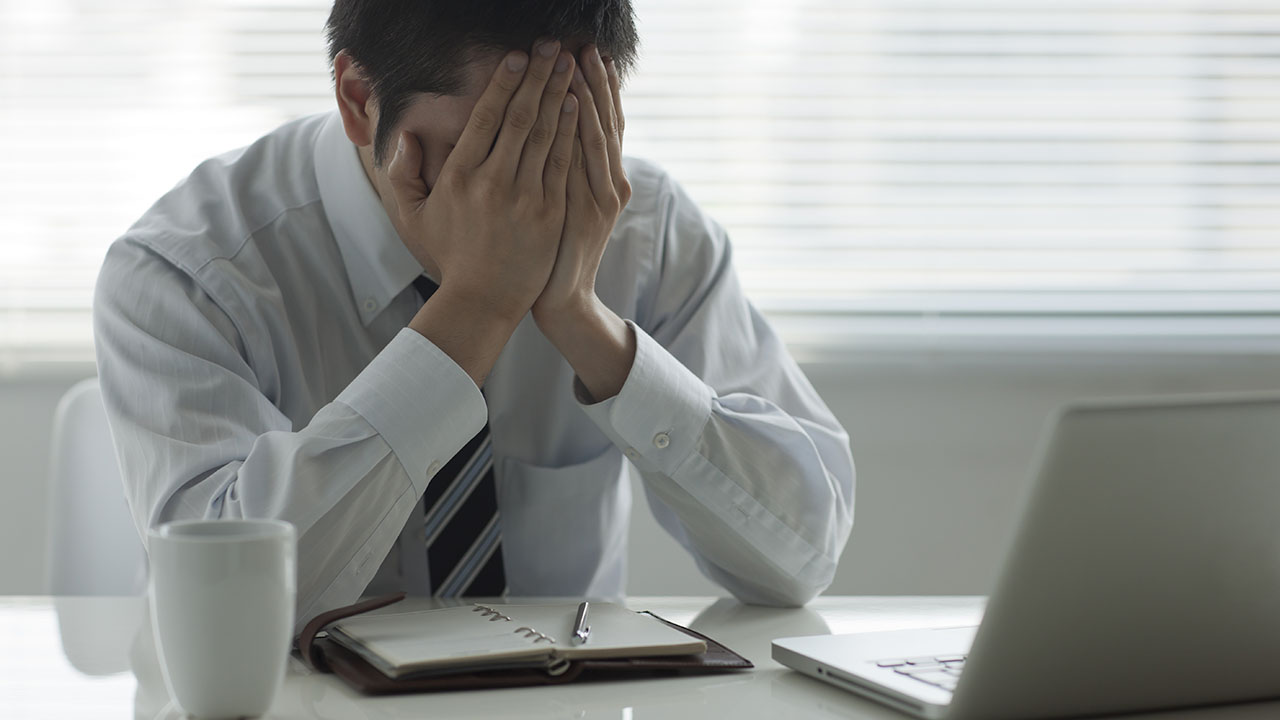 To live in harmony with yourself you need:
1)reserve the right to make a mistake.
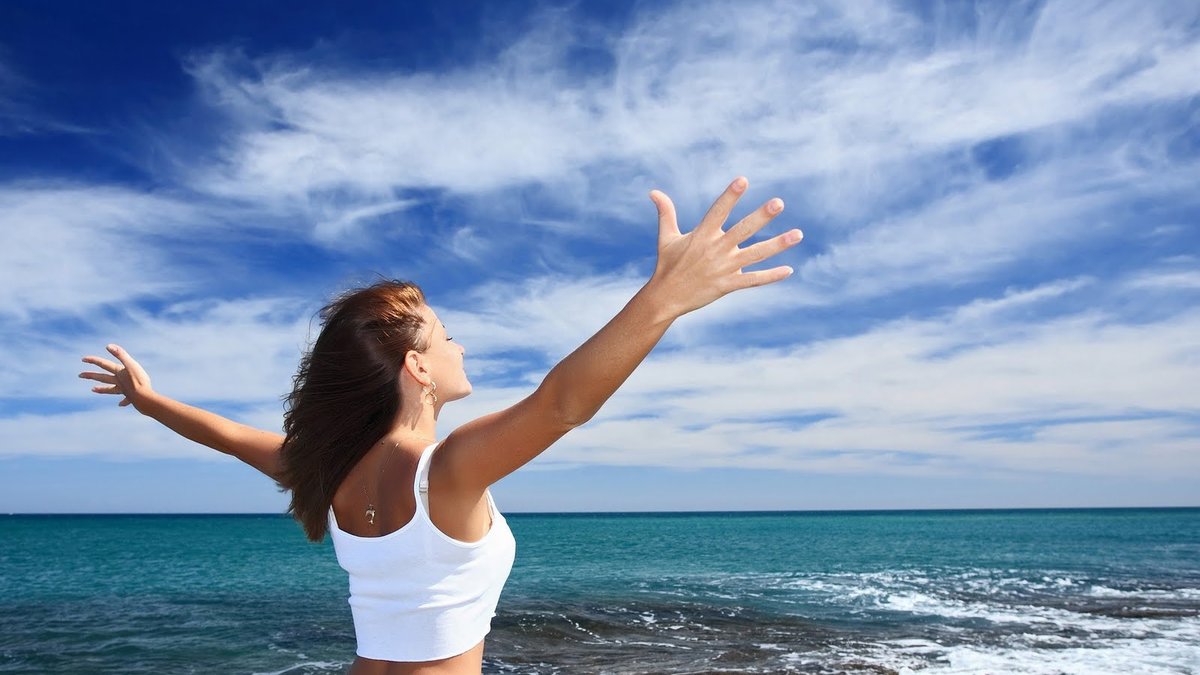 2)Encourage yourself in every way and treat yourself with respect.
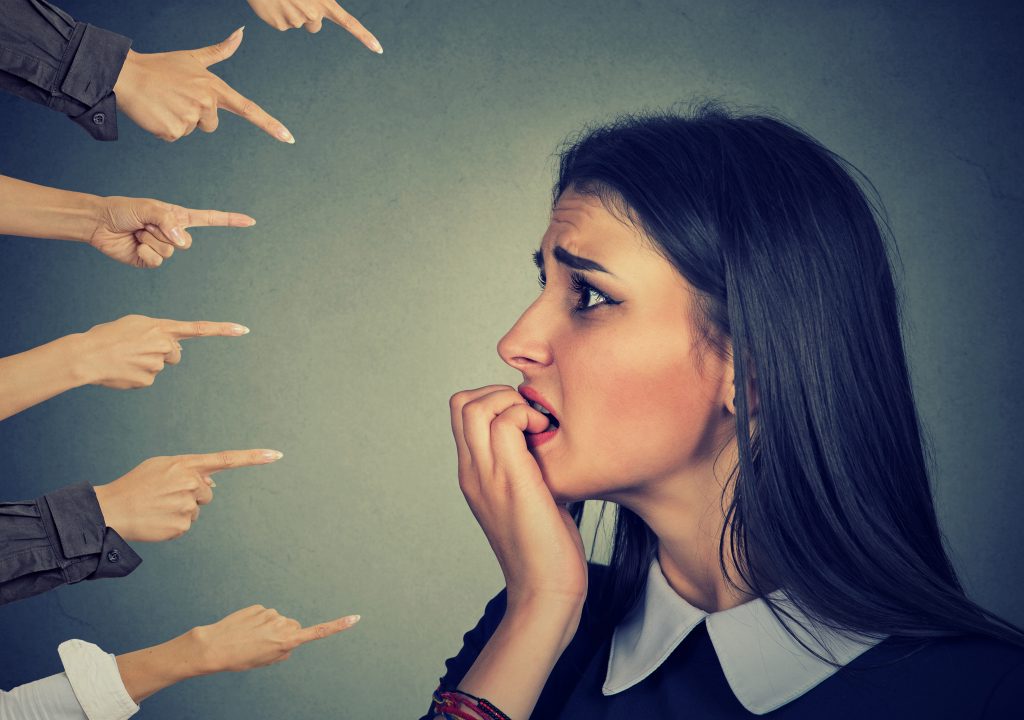 3)Do not blame yourself for past failures and mistakes. After all, the past is only the past, and you live in the present. If there is no way you can change what has already passed,then your present and your future depend entirely on your efforts.
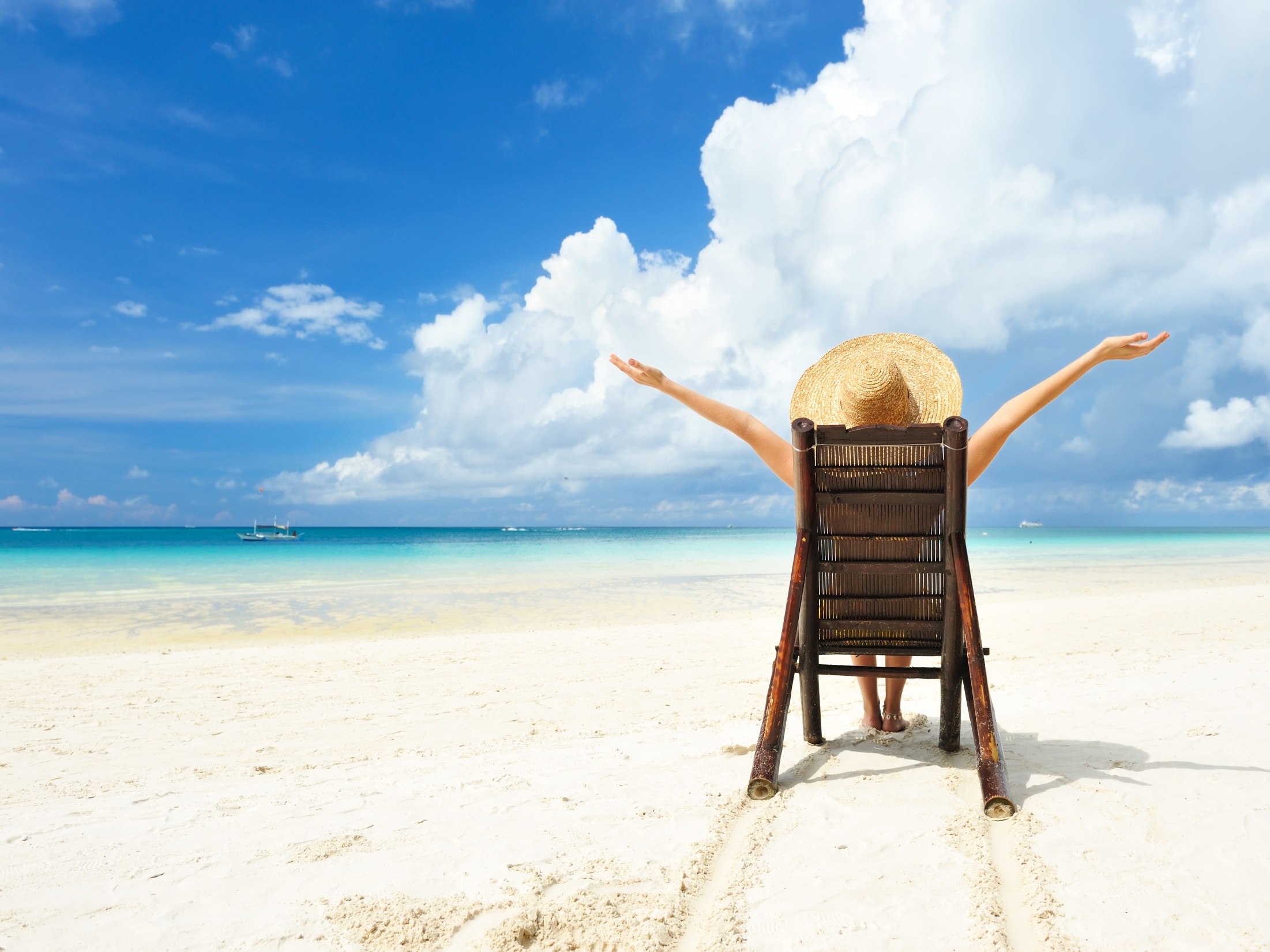 4)Care of themselves. You do not need to wait, as they say, "Favors from nature", to hope that the people who surround you will take care of you. If you do not do it yourself, you can reach a critical point. Let yourself rest, relax.Indulge your little desires and weaknesses.
Be happy: Others are not able to make you happy. If you want to become become happy-become right now, be happy no matter what. Happiness is your choice, not the result or consequence of an action.